Turning a map into an undirected graph
1
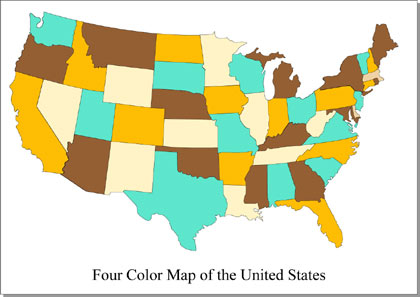 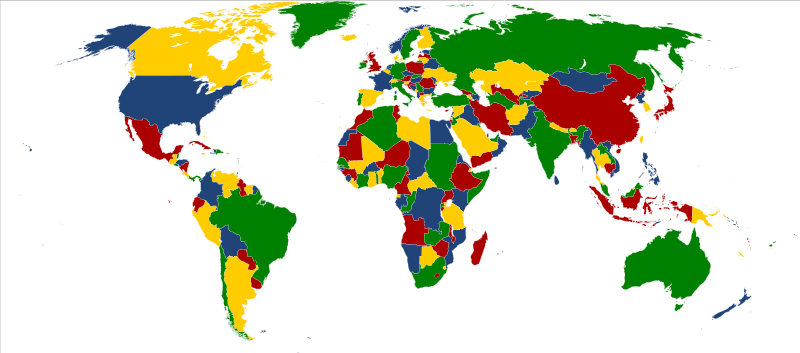 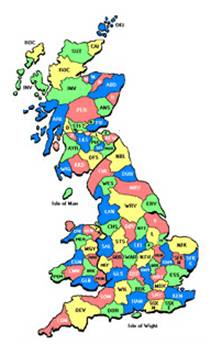 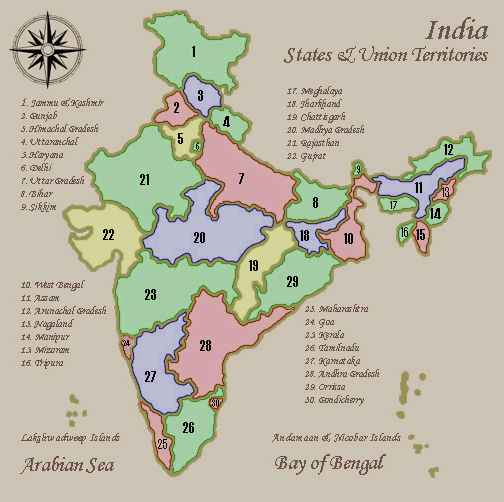 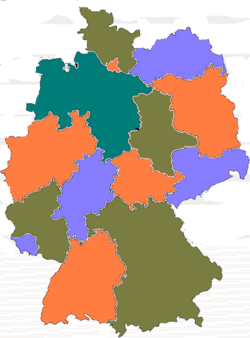 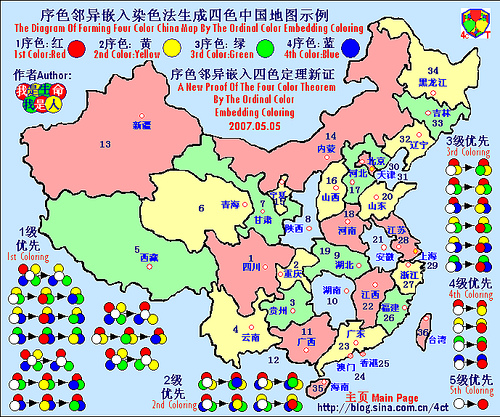 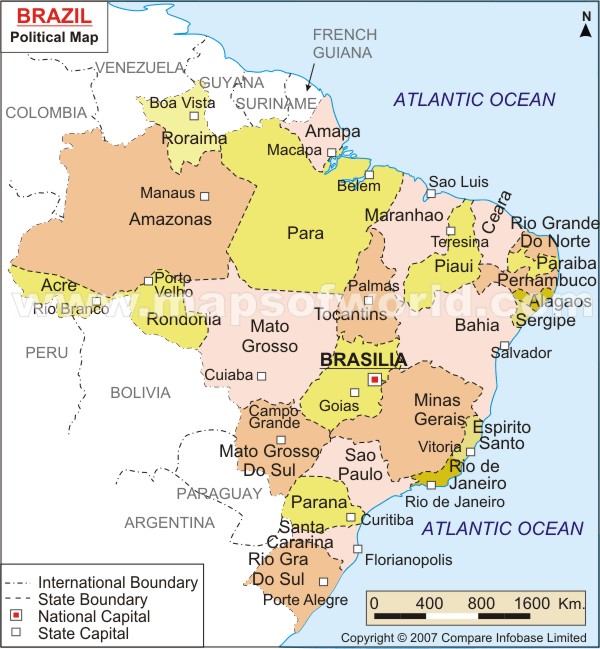 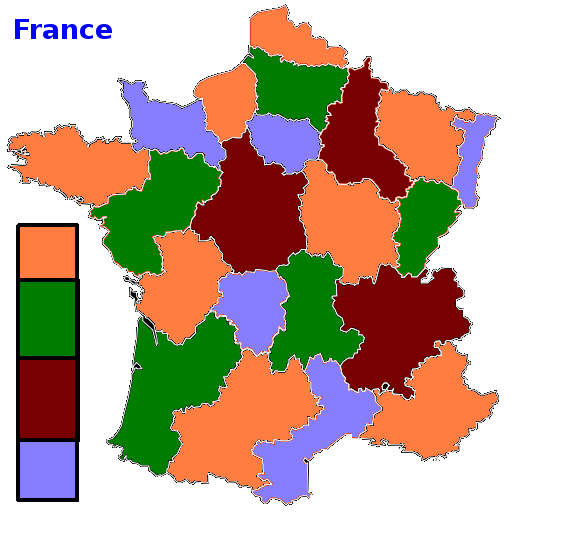 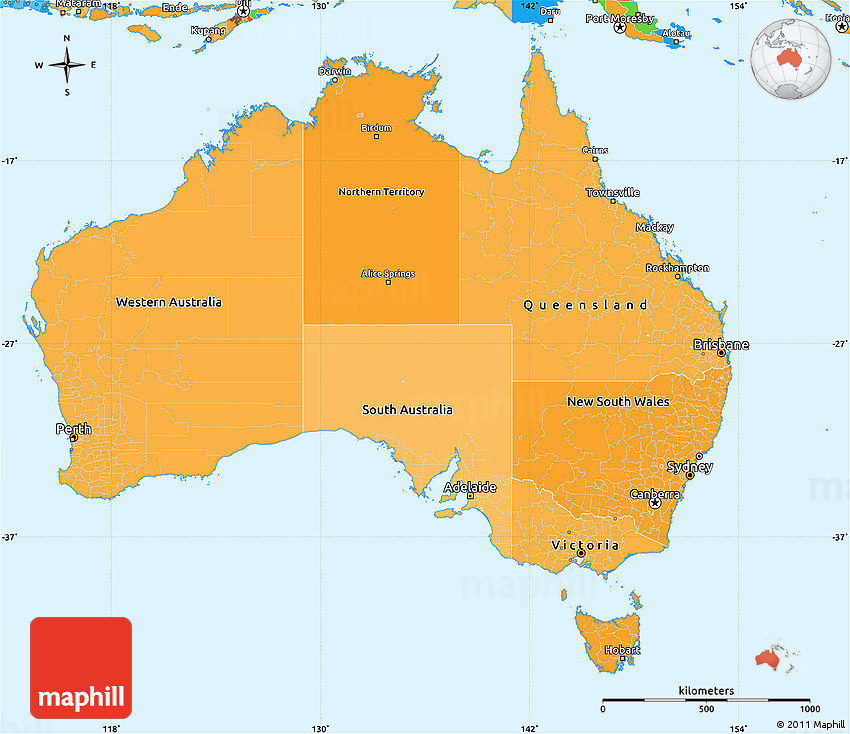 Only being shown to prove that some countries are 3 colourable, even if they are large in area. It all depends on the interconnectivity.